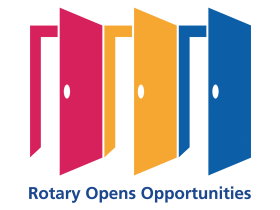 POETS 2020-2021
How to become an E-pro and Ambassador
DGE Ian Robertson
WEB Administrator
May 2020
Your Club WEB Site
Your Club FaceBook
Your Club WhatApp Accounts
Virtual Meetings
Data Searches
Priorities
Questions
1
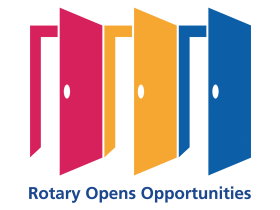 POETS 2020-2021
Your Club WEB Site
	Likability
	Space Junk
2
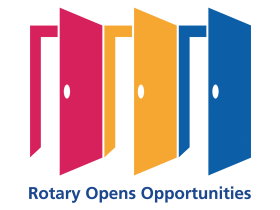 POETS 2020-2021
Your Club FaceBook
	Likability
	Availability
	Vibrance
3
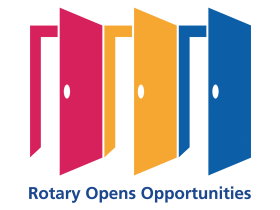 POETS 2020-2021
Your Club WhatApp Accounts
	Whole Club
	Activity Groups
	Code of Contact
4
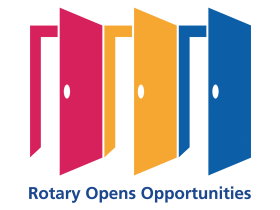 POETS 2020-2021
Virtual Meetings
	Zoom
	Who is doing what
5
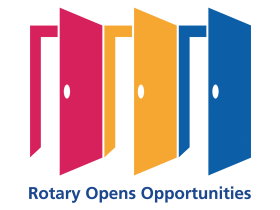 POETS 2020-2021
Data Searches
	Club Runner
	Tablet Applications
6
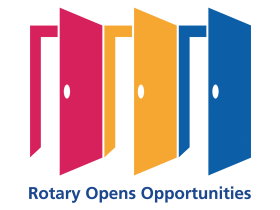 POETS 2020-2021
Priorities
	What do we do first
7
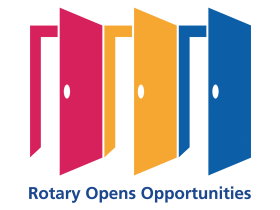 POETS 2020-2021
Questions
8
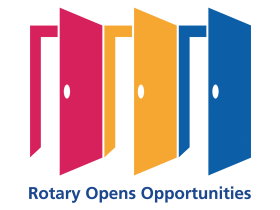 9